A beszéd leírása
1
A beszéd       ---     akusztikus gondolatátvitel,




a nyelv segítségével






ami a beszédkommunikáció körfolyamatában
 (természetes beszédláncban) működik.
2
Az emberi nyelv elemei: a szinbólumok + a nyelvtan

A  nyelvi formában megjelenő gondolat 2 szimbólumrendszerben jelenik meg.


Beszélt nyelv			    			Írott nyelv


fonéma		        legkisebb nyelvi egység		betük


		      további szimbólumok közösek:
			
			   szótag
			   szavak 
			   mondatok
			   ?frázis?
3
A nyelv elemei: Szimbólumok         +              nyelvtan

Szimbólumok a beszélt nyelvben:
	fonéma: legkisebb nyelvi egység, melynek cseréjével a szavak 	értelme megváltozik
	láp, lap, lop, lep; tér, tét, tév, lét;	
		14 magánhangzó 50 mássalhangzó
	szótag: érzékelés egysége
	
	szavak: néhány száz szó  több százezerig
	
	mondat: szerkezetének leírása  nyelvtan
	
	frázis: két levegővétel közötti szövegrész 	értelem 	megkülönböztető szerepű, és a közlemény, grammatikai tagolási 	egységeiben érvényesül
	A királynőt megölni nem kell félnetek jó lesz ha mind 
	beleegyeztek én nem ellenzem.
4
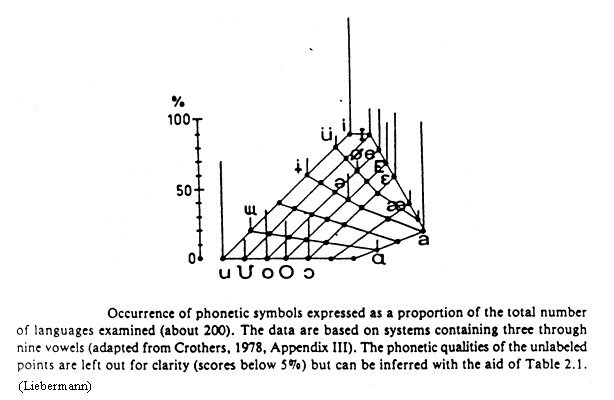 5
Nyelvtan:

fonetika: fonémák biológiai, akusztikai, nyelvi leírása

phonológia: fonémák, kapcsolódásuk egymásra hatásuk leírása

morphológia: morfémák (legkisebb jelentéssel bíró egység) 
szavakká formálódásának leírása

szintatika:mondattan, szemantika foglalkozik a jelentéssel

szementika: szavak jelentéstana 
	nagy szerep a szupraszegmentális elemeknek: 
	hangsúly, hanglejtés, nyomaték,  ritmus stb.
6
Beszélt és írott nyelv közötti különbségek








Írott : betük                                        beszélt: fonémák
							(beszédhangok)
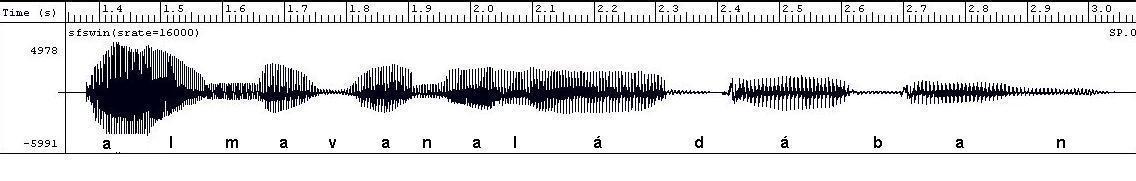 7
Fonetikus átírás, 
Beszédhangok egyetemes jelölésrendszere – nemzetközi fonetikai ABC
 célja, hogy a beszélt nyelvek beszédhangjainak (fonémáinak) kiejtését leírja.


IPA --A nemzetközi fonetikai ábécé (International Phonetic Alphabet)
                                      Jelöléseit jelenleg főként a latin abc betűiből veszi, néhány jelet a görögből vesz át, 	       	      valamint néhány olyat is használ, amelyeknek nincs kapcsolatuk létező nyelvek
                                       írásképével. 
                                       Számítógépeken bonyolult a megjelenítés. 


                            SAMPA --Ezért  az IPA jelöléseinek ASCII-átírását vezették be (ezzel azok használatát
                                       kívánták megkönnyíteni). Segítségével a fonetikai kiejtések leírhatók latin betűk,
                                       valamint néhány írásjegy használatával.
8
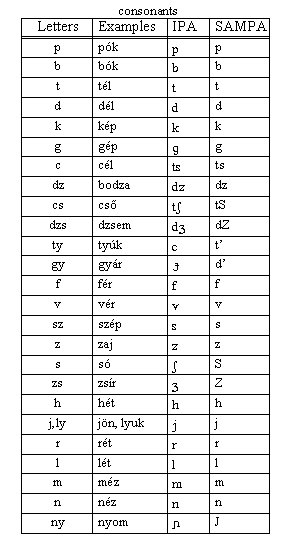 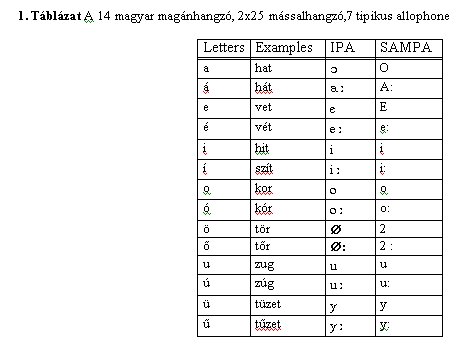 9
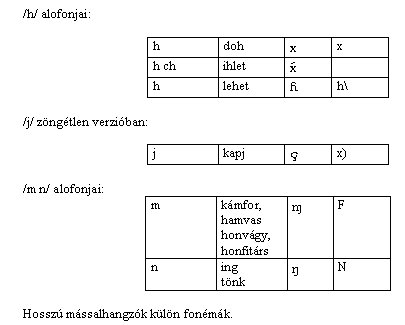 10
Alophonok: egyes fonémák különböző ejtési variációi
Feladat:

1.  Arany János : Walesi Bárdokból az alábbi részlet: 
“S a nép az istenadta nép
Oly boldog rajta Sire 
Kunyhói mind hallgatva mint
Megannyi puszta sír”
sire  [saI∂*]
Vizsgálja meg a 2. és 4. sor záró szavát. Tudott e Arany angolul?
11
Beszédlánc fonetikai jellegzetességei:


Zöngés asszimiláció
A zárhangok (vagy a /h/) csoportjaiban a követő hang fogja meghatározni 
a hangkapcsolat zöngés, vagy zöngétlen jellegét, pl. regresszív zöngeaaszimilációban. 
A szabály egyformán érvényes a morfémák és a szóhatárok esetében és nem betartott 
a helyesírásban. Például a -ban/ben b-je zöngétlen obsztruens*példákat eredményez:
/k/	 /g/		lyuk		lyukban		/jugbOn/
/p/	 /b/ 		nap		napban		/nOb:On/
Példák az ellenkezőjére:
/b/	 /p/		dob		dobta		/doptO/
/d/	 /t/		szed		szedte		/sEt: E/
Csak a /v/ viselkedik kivételként, minthogy soha nem okoz változást, mint 
pl. hatvan (hOtvOn), 
nem pedig */-dv-/; öszehasonlítva a golfbajnokságot (golvbO-) és a 
golfvilágbajnokságot (golfvi-). 

*Obsztruens:zörejhang
12
Nazális asszimiláció
Az /n/ a következő obsztruens szerint asszimilálódik: a labiálisok előtt /n/  (m),

Palatális  asszimiláció
A hosszú palatális hangok akkor jönnek létre, amikor  a /j/ /t/-t, /d/-t, /n/-t  
és /l/-t követ,  pl. bánja (ba:J:O).

Frikatív asszimiláció
A hosszú affrikáták akkor jönnek létre, amikor a zárhangot réshang vagy affrikáta követ:    /t/, /d/, /c/, / ċ/-t      /s/, /S/, /ts/, /tS/ és  /z/, /J/, /dz/, /dJ/ követi, 
pl. metszet (mEts:Et).

A /j/, vagy /r/ által követett /l/ hosszú (j:)-t, vagy hosszú (r:)-t eredményez, 
pl. balra (bAr:O).

Több magánhangzó között a (j) kapcsolódó mássalhangzóként jelenik meg, 
pl. fiúé (fiju:e:)

g) Mássalhangzó degemináció
Amikor egy hosszú mássalhangzót mássalhangzó követ, a hosszú mássalhangzók 
megrövidülnek, pl. mennybe (mEJbE).

h).A /j/ hang zöngétlenné válik a szó végén zöngétlen zárhangok, affrikáták és
 réshangok után, pl. lépj (le:px’).
13
Feladat
2.Irja le az adott szavak hangsorát SAMPA szimbólumkészlettel.
Adja meg a magyarázatot.
		lyukban
		napban				
		dobta				
		szedte				
		honpolgar
		bánja 				
		metszet 			
		balra 
		fiúé 
		mennybe
14
2.Irja le az adott szavak hangsorát SAMPA szimbólumkészlettel.
Adja meg a magyarázatot.
		lyukban	/jugbOn/
		napban		/nOb:On/
		
		dobta		/doptO/
		szedte		/sEt: E/
		honpolgar	/hompolga:r/
		bánja 		(ba:J:O)
		metszet 	(mEts:Et). 
		balra                (bOr:O). 
            fiúé                 (fiju:e:)
            mennybe         (mEJbE).
15
Beszédlánc kapcsolódási szabályai
Statisztikai leírásmód  beszédfolyamat alapelemeinek,
 a szimbólumoknak a szerveződéséről


Szimbólumok (Xi), előfordulási valószínűségei P(Xi).


A hozzájuk tartozó entrópia

H= -P(Xi) ld P(Xi).

és információ

I (Xi)= ld 1/P(Xi).
16
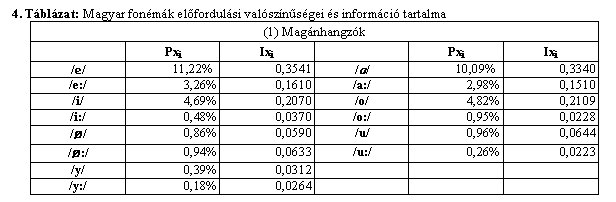 hhhhh
17
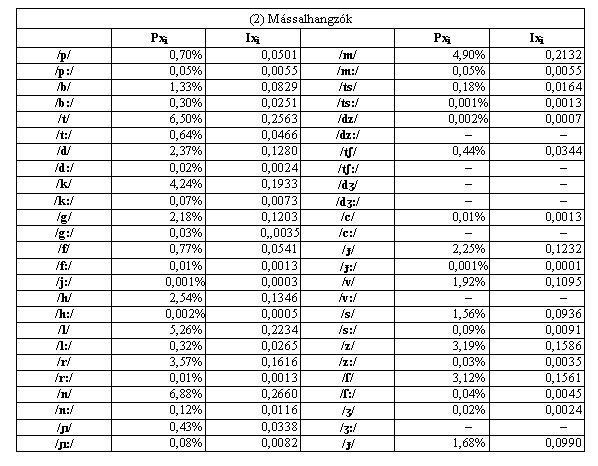 18
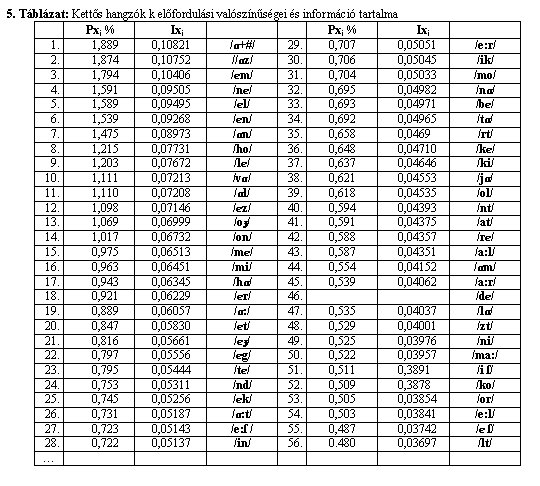 19
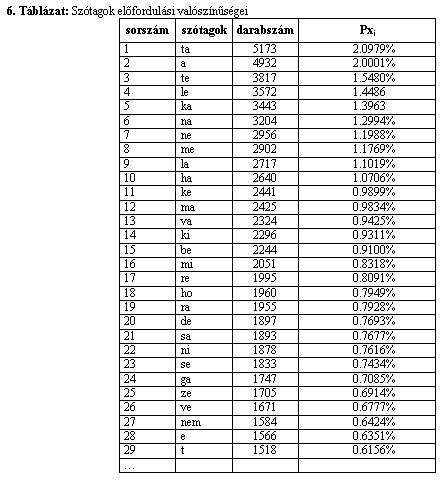 20
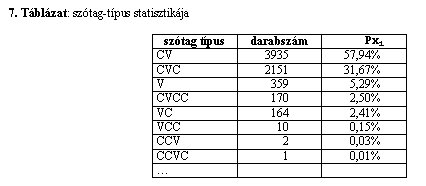 21
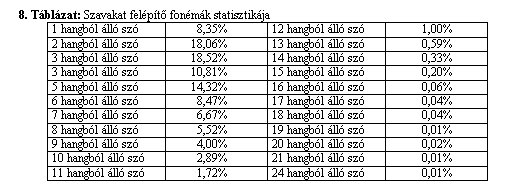 22
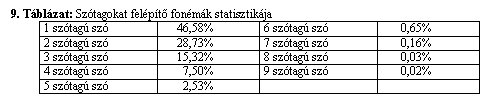 23
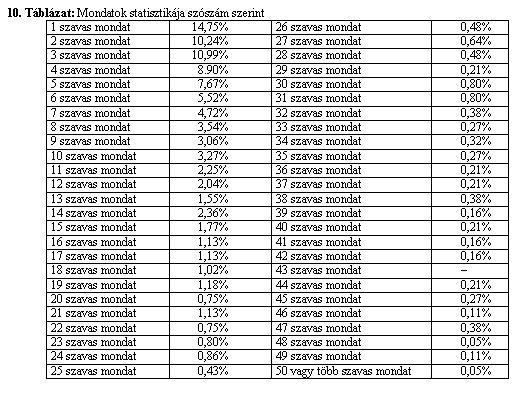 24
Beszédképzés akusztikai leírása
25
A beszéd


nyelvi jelentéssel bíró akusztikai produktum,

Számos nem nyelvi jelentést hordozó információval, mint például a beszélő neme, fizikai állapota vagy a beszélő által kifejezett érzelmek (harag, izgalom, öröm, panasz, csodálkozás, gyengédség, ijedtség, egyes betegségek, stb. Erre a komplex akusztikai jelre jellemző, hogy a beszéd nem nyelvi és nyelvi jellemzői együttesen vannak benne jelen, és szétválasztásuk igen nehéz. 


Beszéd igen erősen redundans
Akusztikai szerkezete a beszélőtől és a beszédhelyzettől (átviteli körülmények) függően
változik, de még egy beszélő esetében is. 
Az emberi beszédfeldolgozás folyamatai azonban biztosítják, hogy az akusztikai 
különbségek ellenére a fonológiai döntések állandóak maradjanak.
26
A beszédfolyamat akusztikai jellemzői:

A beszédhangrezgés 3 alapparaméterrel jellemezhető:

hangnyomás      p         [N/m2], 

2.     frekvencia                             [Hz]  

3.     időtartam           t              [s].
A beszédparaméterekre általában jellemző, hogy mint a legtöbb biológiai produktum paraméterei, nem determinisztikusak. A  jellemző paraméterek legtöbbször hosszú idei átlagból, vagy sok mérés utáni átlagszámításból adhatók meg. 

 A hangképzés folytonos és időben változó jelet állít elő, amelyben tranziens, közelállandó, és  impulzusszerű jelek váltakozva követik egymást. 
      Közelítés:  az egymás után kijelölt pontokban(pl. 10-20ms-ként), mindig egy meghatározott időtartományban (pl. 25ms-ban) meghatározzuk a teljesítményspektrumot.
27
Beszédhang nyomás, beszédintenzitás, beszédteljesítmény: Peff,  Ieff,  Weff
sztatikus nyomás 		 1 atm           105 Pa
       beszéd nyomásingadozás 	 10-2 10-1 Pa
      
       dB szintérték számolásakor viszonyítási alap:                p0 =
Szintben :  Suttogás 30-40dB,  kiabálás 80-90dB 

Beszéd hangintenzitásváltozása 	             ~50-60 dB    halk, hangos

Beszéden belüli hangintenzitás változás       ~30-35dB   beszédhangok intenzitása 						        különböző
   	az energia nagyobb része a magánhangzókhoz (lásd később) kapcsolódik.
    	legerősebb intenzitású az ‘á’, legkisebb intezitású az ‘u’ és az ‘i’. A mássalhangzók
	nagy többsége kisebb intenzitású a magánhangzók és a ‘h’ a leggyengébb intenzitású hang.
28
Alapfrekvencia (Hz)

Beszéd átlagos alapfrekvenciáját jelenti, férfiaknál 100-200 Hz, 
					          nőknél 150-300 Hz, 
					          gyermekeknél 250-600 Hz.
Hangfekvés: átlagos alapfrekvencia 
            
Hangterjedelem: a beszélő legalacsonyabb és legmagasabb alapfrekvencia- 
                értéke közötti különbség

Intonáció 


Hangszin [dB/Hz] 
A hang színezetére jellemző származtatott mennyiség a beszéd intenzitásszint sűrűség spektrum
A beszédhangok megkülönböztetésében van lényeges szerepe. 
A megváltozott színkép tükrözője lehet a beszélő állapotának, jellemzi a beszélőt is; 
férfi, nő, vagy gyermek beszél-e.
29
Időtartam, tempó, szünetek [sec] 

A beszédhangok, a beszédhangátmenetek időtartama a beszédhangok időtartam arányai
fontos jellemzői a beszédnek. 

A beszédben az akusztikai összetevők a legváltozatosabb módon kombinálódnak, 
s lehetővé teszik, hogy a beszéd mint komplex akusztikai jelzés az árnyalt és differenciált 
közlés eszköze legyen. 

Például: 	 - a beszélő hangosabban beszél,  a frekvencia-összetétel is megváltozik. 
		    Nagyobb hangerő, a nagyobb frekvenciájú felhangok intenzitása 
		    nagyobb mértékben erősödik fel. 


		- hangsúlyos beszédrészekben az alaphang magasabb.
30
Általános beszédszínkép
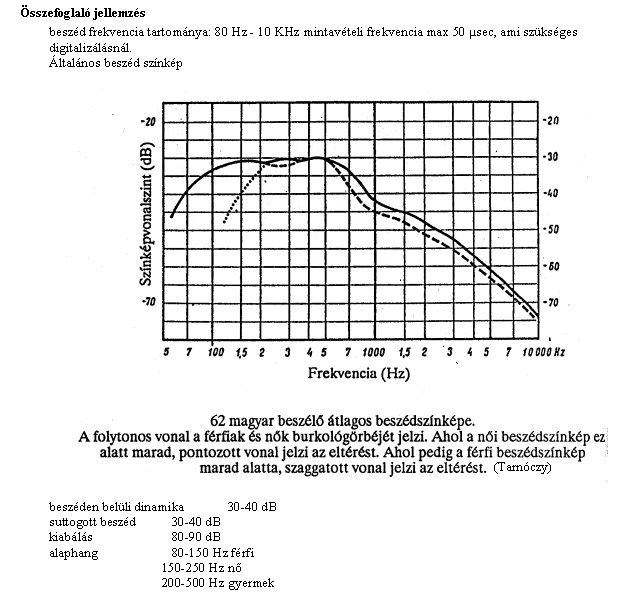 31
A beszéd leírásánál tárgyalhatjuk a beszédhangok vagy azoknál kisebb 
egységek akusztikai, fonetikai leírását, de vizsgálhatjuk több beszédhang 
átfogó együttes viselkedését is. 


A beszéd szegmentális szerkezetének vizsgálatakor a beszédhang 
vagy a beszédhangnál kisebb egységek akusztikai leírására kerül sor.


A szupraszegmentális szerkezet tárgyalásakor a beszéd hosszabb szakaszaira 
(szótag, szó, beszédszakasz, mondat) vonatkozó akusztikai jellemzőinek leírása 
történik.
32
Szegmentális leírás
Hangképzés során olyan akusztikailag változatos hangrezgéssorozatot állítunk elő, amely a nyelvi tartalom segítségével beszédhangok sorozatává áll össze agyunkban.
33
Artikuláció - hangképzőszervi mozgások 
összessége a beszéd folyamán
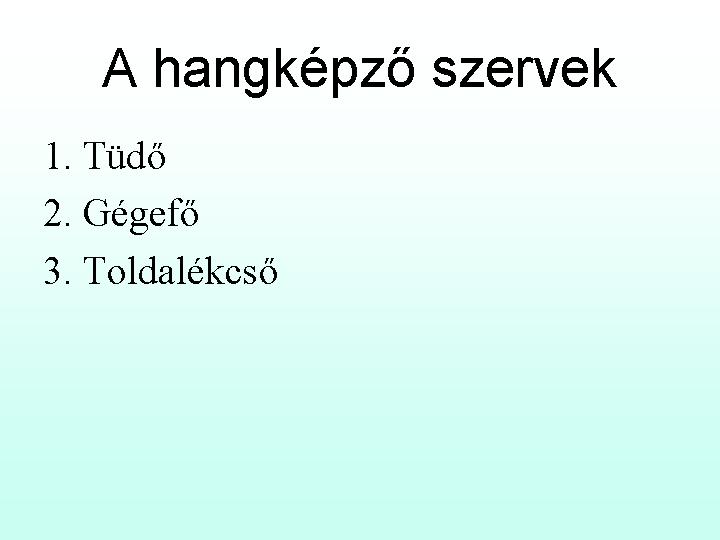 34
35
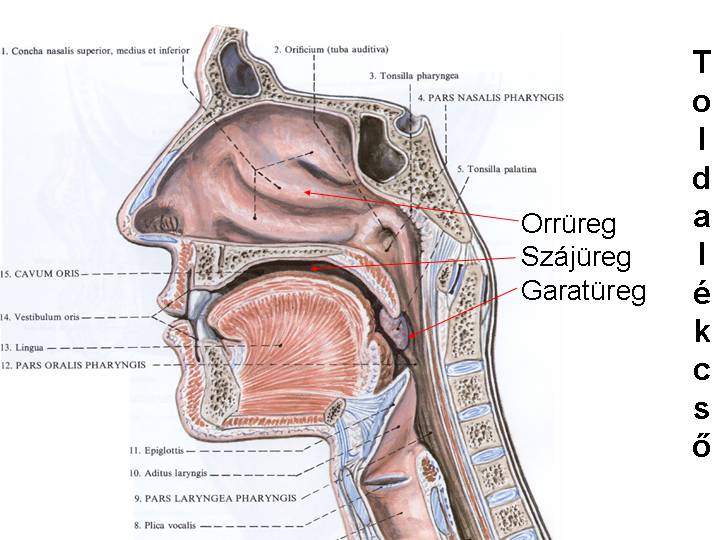 36
Különböző gerjesztési típusokat használunk a beszédhangok képzésénél, melyek eredményeként különböző beszédhangtípushoz tartozó beszédhangokat hozunk létre (zöngés, zörejes, vegyes gerjesztésű hangok). 
 
Például:

            A hangajkak (hangszalagok) rezgésével létrehozzuk a zöngét, mint    	akusztikai produktumot, és ha csak zöngés gerjesztés történik, akkor zöngés 	hangok jönnek létre (magánhangzók, zöngés mássalhangzók). 

           Ha zörej típusú gerjesztés van jelen a hangképzéskor a hangajkak rezgése     nélkül, akkor zöngétlen mássalhangzók képződnek („f”, „sz”, „s” 	réshangok).
 
           Ha a hangajkak rezgése mellett más, zörej típusú gerjesztés is létrejön, 	akkor kevert gerjesztésű zöngés mássalhangzókról beszélünk („z”, „zs”, „dz”, 	„dzs”).

A suttogó beszéd speciális beszédforma, ebben az esetben hangajkak nem rezegnek, minden beszédhangot zöre jes gerjesztéssel valósítunk meg.
37
Tehát:

Egy beszédhang akusztikai tulajdonságait a gerjesztés típusa és a képzés helye (a hangképző csatorna állapota ) együttesen határozzák meg a beszédképzés folyamatában.
38
[Speaker Notes: A beszédhangok előállításakor a különböző gerjesztési típusoknak megfelelő 
gerjesztő jel, más néven kényszerítő jel (a zönge, a súrlódási zörej, a zárfelpattanási zörej) meghatározott színképpel rendelkezik. 
Ahogy  artikuláció közben változtatjuk e csatorna méretét vagy a csatornában a képzés helyét, az hangképző csatorna változó rezonanciái állandóan módosítják az eredeti gerjesztő jel színképét.]
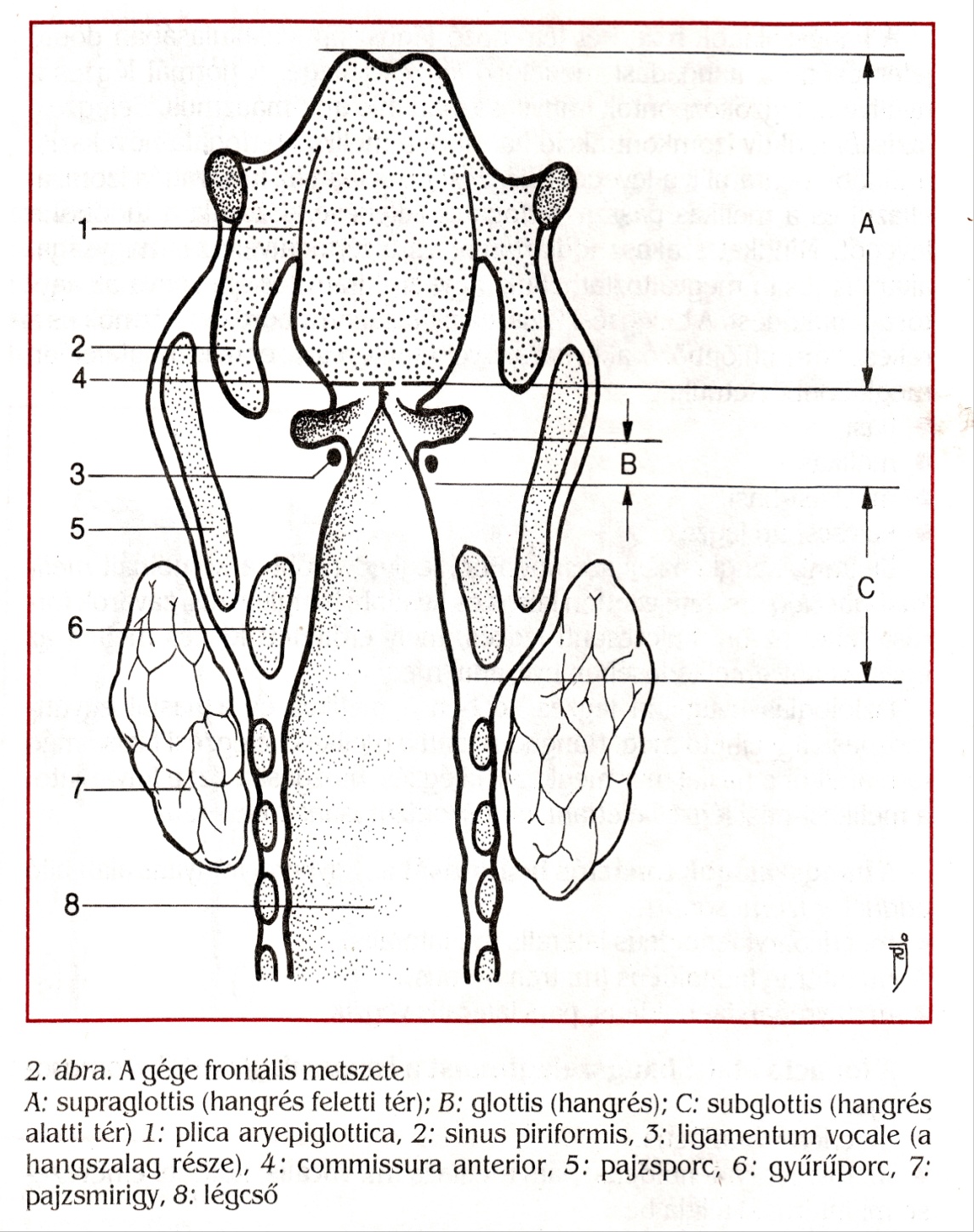 Zöngeképzés


Az emberi beszédhangnál, akár beszéd, akár énekhang azonos a keltési mechanizmus.
Hangszalag (hangajkak
39
[Speaker Notes: Tüdő, a hörgők és a légcső adja a szükséges levegőáramot. 
A kitóduló levegő útját a hangszalagok rugalmas hártyaként zárják el. A hangszalag alatti térségben a levegő túlnyomása (szubglottikus nyomás) normális erősségű beszédnél 4-5 cm vízoszlop (40-50 Pa) nyomásnak felel meg, kiabáláskor 20 cm vízoszlop (200 Pa), a légköri nyomás 100 000 Pa.]
Levegőáramlásnál –       alakú hangrés keletkezik: a kialakult hangrésnél a levegő részecskék sebessége nő, a nyomás csökken, összezárul a hangszalag:
Bernoulli-elv
v
A résen kitóduló levegő részecskéi longitudinális rezgést végeznek. 

A hangszalagok periodikus mozgássorozata határozza meg a hang magasságát. (f0) 

A hangadás a fonáció. A keletkezett hang a zönge.
40
[Speaker Notes: Öngerjesztett rezgés – a gerjesztő forrás nem a hangszalagok mozgása, hanem a résen kiáramló levegőimpulzusok. 

A hangszalagoknak vezérlő szerepük van!!!!]
41
[Speaker Notes: Elmélet: hang keltésének mechanizmusa, gerjesztés létrejötte: zönge. Hangképző üreg hatása, formánsok.]
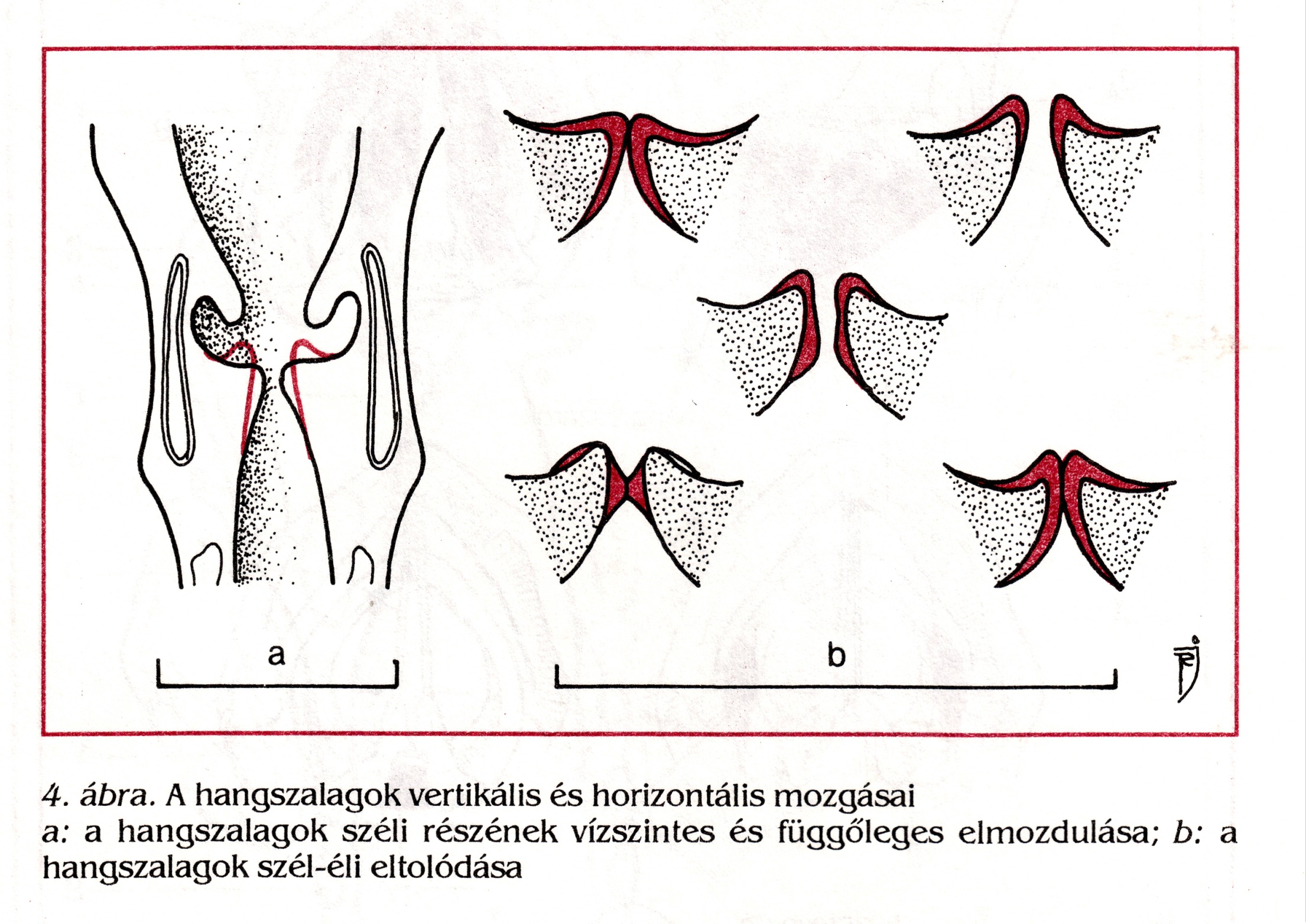 42
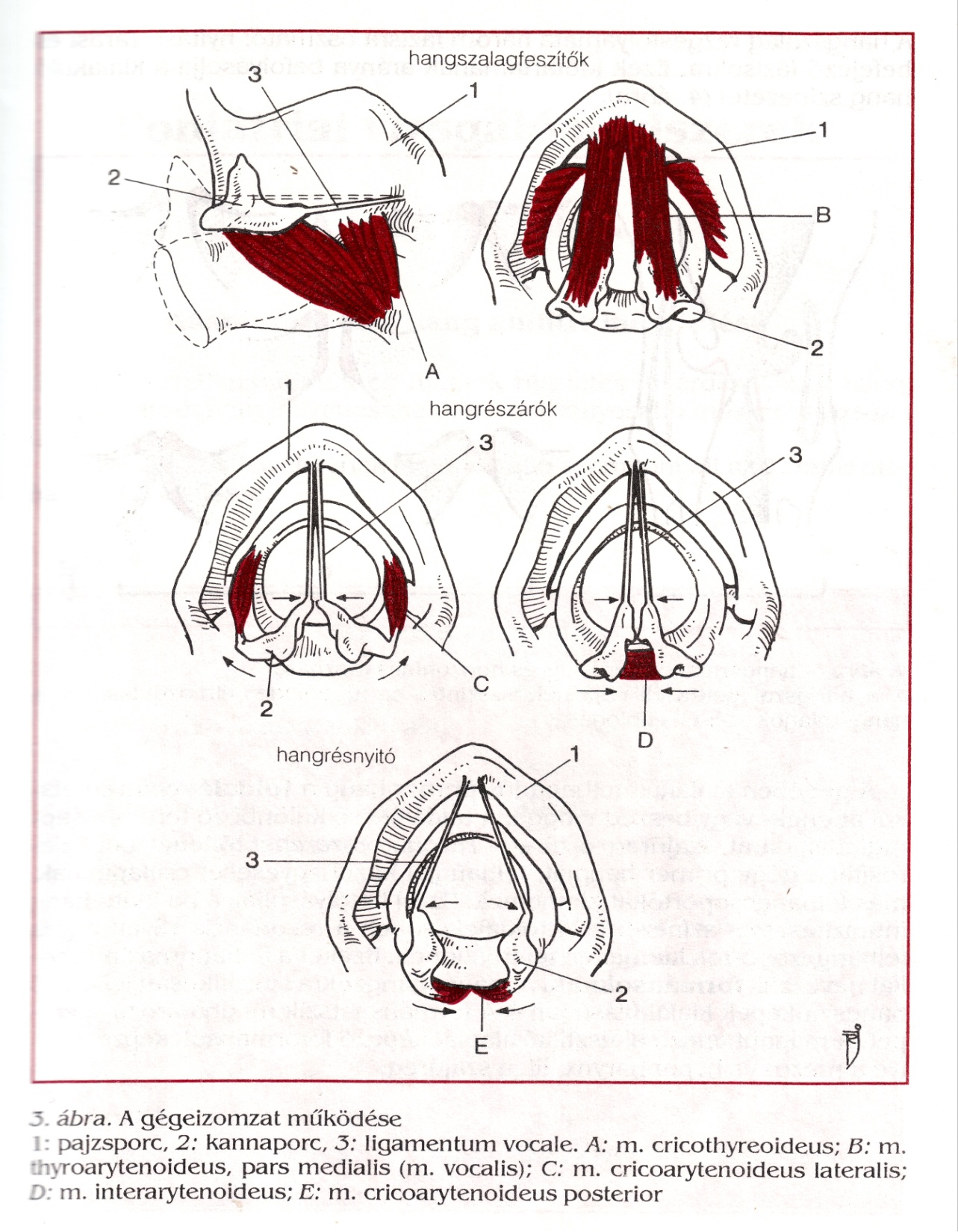 43
44
Zönge jellemzői:


 - Alapfrekvencia f0 =  1/n   [Hz]

Amplitúdó nagysága [p].  A hangnyomás időbeli lefutása háromszög függvény alakú.
 
Színképe [dB/Hz]. Az alaphangból és a felharmónikusokból áll:

     fn=nf0 , ahol n=1,2,3,4,5,6….  Egész szám, 

     és amplitúdójuk 12dB/oktáv eséssel csökken.
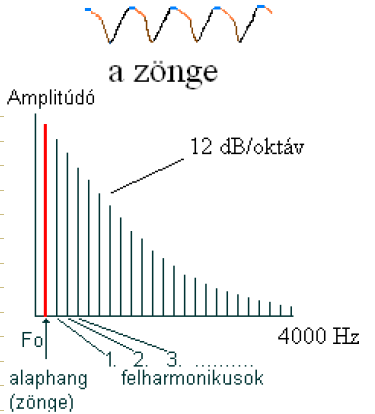 45
Feladat
Mi az alapfrekvencia definíciója?

Hogyan állapítaná meg az alapfrekvenciát?
Időbeli megoldás
Periódusidő leolvasása
Frekvenciabeli megoldás
Vonalas spektrumon az alapfrekvencia helyének leolvasása
46
[Speaker Notes: Elmélet: hang keltésének mechanizmusa, gerjesztés létrejötte: zönge, zörej. Hangképző üreg hatása, formánsok.]
Feladat
Mi az alapfrekvencia definíciója?
A hangszalagoknál kialakult zöngeperiódusideje
Hogyan állapítaná meg az alapfrekvenciát?
Időbeli megoldás
Periódusidő leolvasása
Frekvenciabeli megoldás
Vonalas spektrumon az alapfrekvencia helyének leolvasása
(valós példa Praat-al)
47
[Speaker Notes: Elmélet: hang keltésének mechanizmusa, gerjesztés létrejötte: zönge, zörej. Hangképző üreg hatása, formánsok.]
A komplex beszédhangok kialakítása
Gerjesztés típusa                A képzési hely által hangolt                beszédproduktum
		           hangképző csatorna rezonanciája
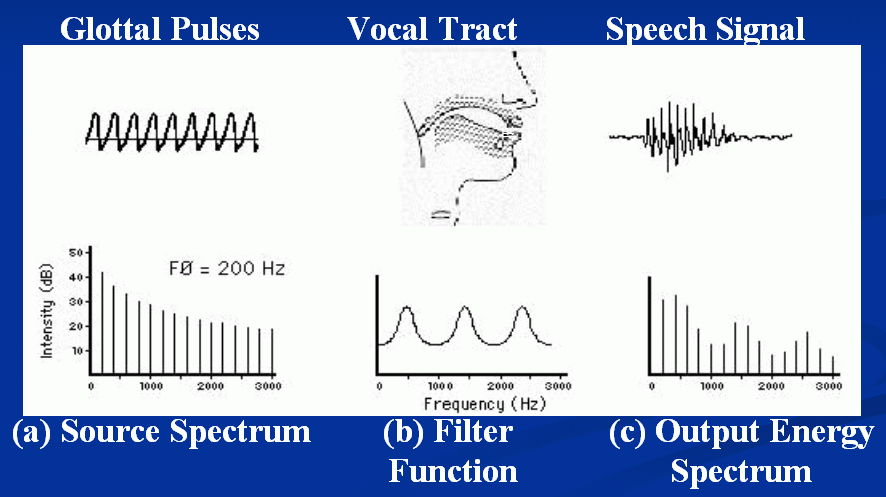 Hangszalag rezgés
Súrlódási zörej
Zárfelpattanási zörej
48
A hangképzés rezonanciaelméleti modellje
(gerjesztett szűrőmodellje)
49
Hangképzéskor a hangforrás  a rezgő hangszalag, amely háromszög alakú hangnyomás-idő függvényt állít elő, amelynek színképe a zöngeszínkép U(ω).  E a színkép az alaphangból és felhangokból, az alaphang egész számú többszöröseiből áll, melyeknek intenzitása 12 dB/ oktáv eséssel csökken.

A zöngeszínképet az adott hang képzési helye befolyásolja. Mivel a képzési hely határozza meg a hangképző csatorna  rezonanciafrekvenciáit T(ω). A képzési hely függvényében egyes felhangok felerősödnek, egyesek elnyomódnak.
A hangképző csatorna rezonancia frekvenciái a formánsok: F1, F2, F3, F4, a 	rezonancia maximumok frekvenciaértékei. 
	A  rezonancia szélességét (a rezonanciagörbe maximuma – 3 dB intenzitásértéknél mért 	frekvenciaszélességet)  pedig B1, B2, B3,….Bn betűkkel jelöljük. 

Ezt befolyásolja még a sugárzási ellenállás R(ω), ami lényegében magas frekvenciák erősebb kiemelését jelenti.

A beszédjel alapvetően e három komponens által képzett átviteli függvény szorzataként áll össze. 
		P(ω)= U(ω) . T(ω) . R(ω)
50
[Speaker Notes: A beszéd létrehozása (fiziológiai és fizikai szinten) a zöngés beszédhangokra, 
a gerjesztett szűrő modellje szerint, a következő dián látható.]
Hangforrás -  U(ω) :
 a rezgő hangszalag, amely háromszög alakú hangnyomás-idő függvényt állít elő,
Amelynek színképe


Rezonátor  - T(ω) :
 a hangképző csatorna, színképe
F1 F2, F3 formánsfrekvenciák
B1, B2, B3 formánssávszélességek

Sugárzási impedancia - R(ω) :
szájnyílás kisugárzásánál 



Hangképzéskor az eredő színkép - P(ω):
Az ábrán a példa a magánhangzókra, zöngés mássalhangzók zöngetartalmára a pontos magyarázat, de zárfelpattanás (lökéshullám) és súrlódási zörej gerjesztés esetén is a három összetevő együtteséből alakul ki a végső hang
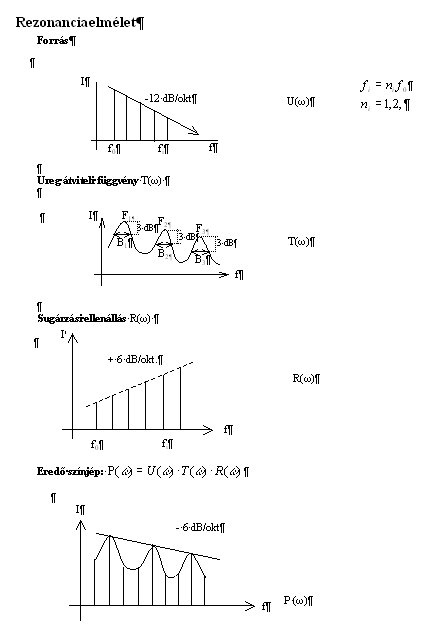 51
[Speaker Notes: A felhangtartalom milyensége határozza meg a magánhangzók hangszínét. 
A hangképző csatorna rezonanciafrekvenciái a FORMÁNSOK – F1,F2,F3, amelyek a kialakított beszédhangot határozzák meg. Pl. azt hogy milyen magánhangzót ejtünk ki. (nem feltétlenül esnek egybe a felharmónikusok maximumaival.]
A végső hang kialakulásához a hangtér  hatása is  hozzájárul N(ω).
Pl környezeti zajok, visszhangok a kisugárzott hanghoz hozzáadódnak.



Így a hangtérben az eredő beszédszínkép:



P(ω)  =  U(ω)   .   T(ω)   .   R(ω)   +   N(ω)
52
A zöngétlen hangok esetében a U(ω) gerjesztő függvény lehet :

súrlódási zörej, 
ahol a súrlódási zörejt a résen kiáramló levegő örvényleszakadása okozza, 
Pl. a réshangok képzésénél, 

vagy lehet 

zárfelpattanási zörej, 
ami a hangképző csatornában keletkezett zár felpattanásakor keletkezik. 

Mindkét esetben a zörej jellegű U(ω) színképet 
a gerjesztett üreg T(ω) rezonanciája befolyásolja, 



színképi súlypontokat alakítva ki az eredő P(ω) színképben.
53
[Speaker Notes: Ezeknél a hangoknál az üregeknek nincs olyan éles rezonanciája, mint a magánhangzók 
esetében, de a színképi súlypontok a zár vagy a rés képzési helyének függvényében 
változnak.]
Gerjesztés típusai 1.


Gerjesztés	        Képzett hang       Előállított 			 U(ω) 					  beszédhangcsoportok 						  (fonetikai osztályok)
-------------------------------------------------------------------------------------------------
Hangszalag rezgés             zönge                             magánhangzók
periodikus
hangnyomásváltozás 	                                                   zöngés mássalhangzók:
				                        rezonáns jellegű mássalhangzók 				                                        zöngés zörejhangok
-------------------------------------------------------------------------------------------------
Résen kiáramló           súrlódási zörej                    zöngétlen réshangok
levegő turbulens			                   zöngétlen zárrés hangok (affrikáták)
 áramlás
--------------------------------------------------------------------------------------------------
Zárfelpattanás	         zárfelpattanási 	  zöngétlen zárhangok
			zörej		  zöngétlen zárréshangok(affrikáták)	
---------------------------------------------------------------------------------------------------
54
Gerjesztés típusai 2

A hangcsoportok lehetnek tiszta és vegyes erjesztésűek.

Tiszta gerjesztés:
Egyszerre egy típusú gerjesztéssel történik a beszédhang előállítása.
Pl. magánhangzók, zöngétlen réshangok, zöngétlen zárhangok


Vegyes gerjesztés:
ahol több egyidejű gerjesztés fordul elő egyetlen hang képzésén belül. 
Pl.zöngés réshangok, zöngés zárhangok, affrikáták
A zöngés zár-, illetve réshangok képzésekor a zárfelpattanási-, illetve súrlódási zörej mellett zöngés gerjesztési hang is része a hangképzésnek. 

A gerjesztés típusait tekintve, a legösszetettebb hangok a zöngés zár-rés hangok, amelyekben mindhárom képzési forma szerepet játszik (zönge, súrlódási zörej és lökéshullámszerű zárfelpattanási zörej).
55
Képzéshelyek magánhangzóknál
56
57
58
Képzéshelyek mássalhangzóknál
A hangképző csatorna különböző helyein képezünk zörejeket szűkületek és zárfelpattanások létrehozásával:
Bilabiális
Labiodentális
Dentialveoláris
Pre-palatális 
Palato alveolaris
Veláris
Glottális mássalhangzók
59
Képzéshelyek 3.
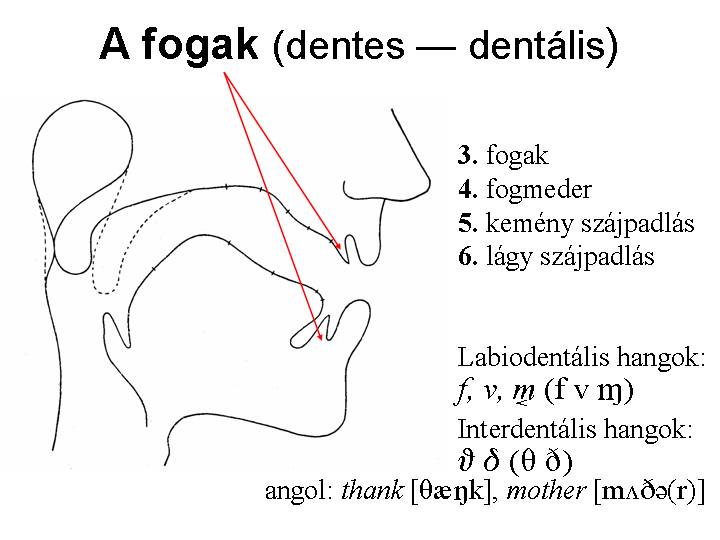 60
61
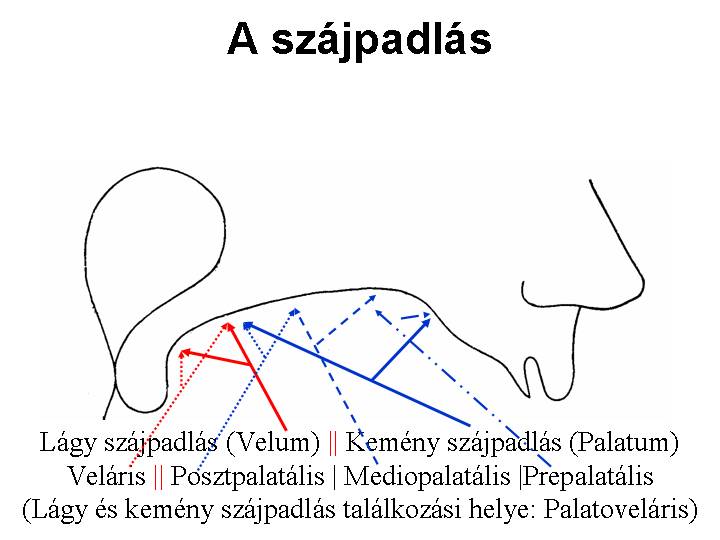 62
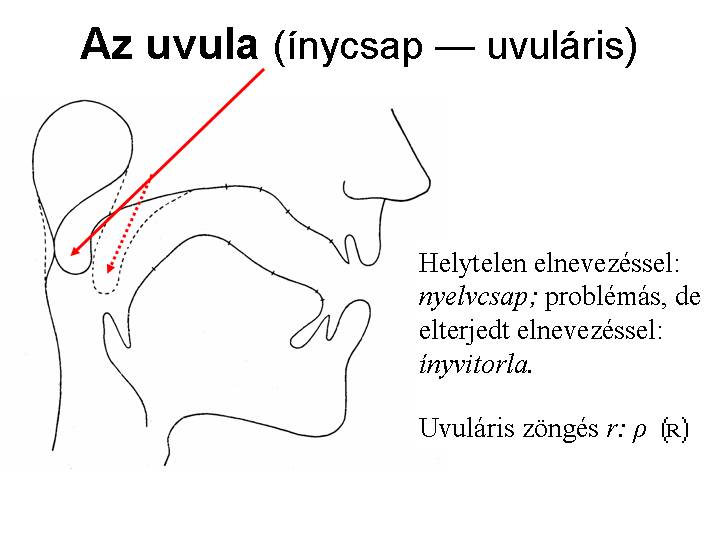 63
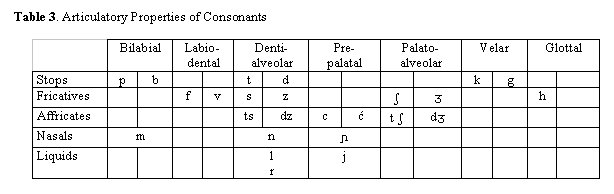 64
A gerjesztés típusa határozza meg, hogy egy adott beszédhang melyik beszédhang típusba, vagyis fonetikai osztályba tartozik. A képzés helye pedig megadja, hogy az adott fonetikai osztályon belül melyik beszédhang.
ld. következő ábra
65
[Speaker Notes: Beszédhang típus vagy fonetikai osztály:magánhangzók
			nazálisok
			 likvidák
			zöngétlen réshangok
			zöngés réshangok
			zöngétlen zárhangok
			zöngés zárhangok
			zöngétlen affrikáták
			zöngés affrikáták]
A magyar beszédhangkészlet gerjesztés szerinti típusai
A beszédhangok időtartama  

50 ms – 150 ms között változik, 
normál beszédtempó mellett (12 beszédhang/mp). 


Ritmus változásakor lényegében főleg a beszédhangok kvázistacioner 
szakaszának ideje változik, nő vagy rövidül meg.  
Az átmenet, vagyis a hangok kialakulási szakaszának időtartama, 
valamint a tranziens komponensek, mint például a zárfelpattanás 
közelítőleg változatlanok.
67
Beszédhangok intenzitásértékei
Magánhangzók intenzitása a legnagyobb a beszédhangok közül. A magánhangzókon belül az  á hang a legintenzívebb. 
Az alveoláris és a posztalveoláris zöngétlen réshangok  akár a magánhangzókéhoz hasonló intenzitásúak is lehetnek
A legkevésbé intenzívek általában a zöngés alveoláris és a posztalveoláris réshangok, a [v], az affrikáták és a zárhangok, végül a [f] és a [h].
Ezek a megállapítások a mindenkori kontextus és fonetikai pozíció, valamint a szupraszegmentális szerkezet függvényében változhatnak.
[dB]
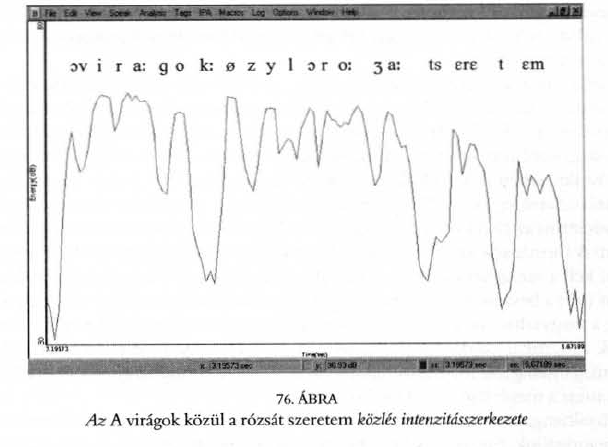 [sec]
68
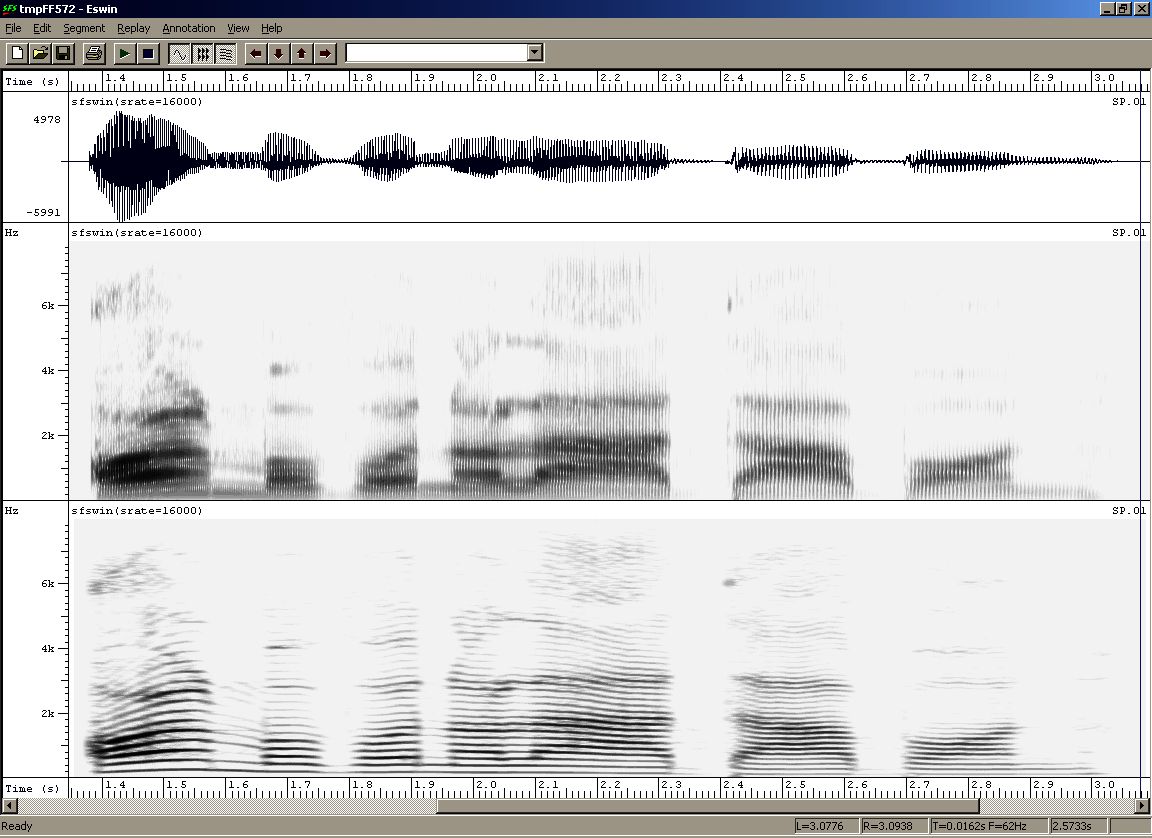 A     l     m     a    v     a   n   a     l         á          d         á           b         a         n
69
Magánhangzók
70
Az ábrán az úgynevezett fonetikai négyszög látható,

 a jellemző artikulációs pozíciók egy kétdimenziós síkbeli ábrázolása, 
amelyben vízszintesen a nyelv vízszintes mozgási pozíciója (elől, középen, hátul), 
függőlegesen  az álkapocs, és ezzel együtt a nyelv le-föl mozgása 
(magasan, középen, alacsonyan) van feltüntetve.
71
[Speaker Notes: A hangajkak rezgésekor a keletkező zönge hangnyomás időfüggvénye 
egy közel fűrészfog jellegű függvény,  ( To)  alapperiódussal. 
Így a zönge színképi összetevői az alaphang  (fo) és a felhangok együttese, melyek az alaphang egész számú többszörösei.
Ezt a színképet befolyásolja a változó méretű hangképző csatorna, amely egy üregrendszer, több rezonanciafrekvenciával.


 A rezonanciafrekvenciákon és azok környezetében a részhangok intenzitása megnő, más helyeken elnyomódik. Így alakulnak ki a magánhangzók, nazális mássalhangzók és a likvidák. A fonetikai szakirodalomban a rezonanciacsúcsokat formánsoknak, a rezonanciafrekvenciákat formánsfrekvenciáknak (F) nevezzük. Az egyes rezonanciacsúcsok szélessége (B) szintén jellemző az adott üregre.
 
A magánhangzó típusát főleg az első (F1) és a második (F2) formáns szabja meg. A magasabb formánsok a színezetre jellemzőek.]
Az „á” beszédhang képzési pozíciója, spektruma, F1 F2 formánsfrekvenciái (Sensimetrics, 1997)
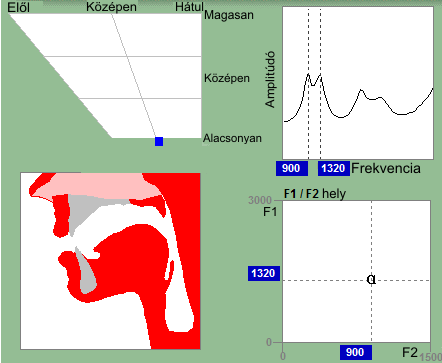 F2
F1
F1F’
72
Balra az „i” és jobbra az „u” beszédhang képzési pozíciója, spektruma, F1 F2 formánsfrekvenciái (Sensimetrics, 1997)
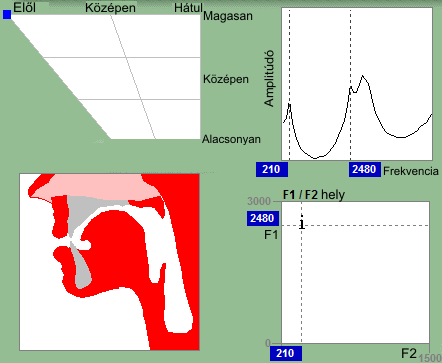 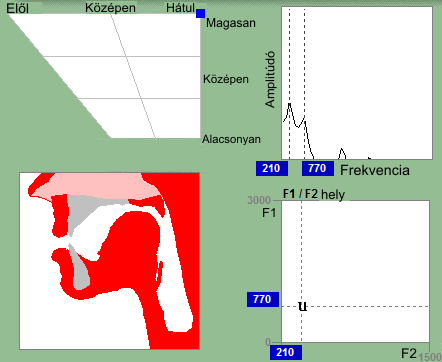 73
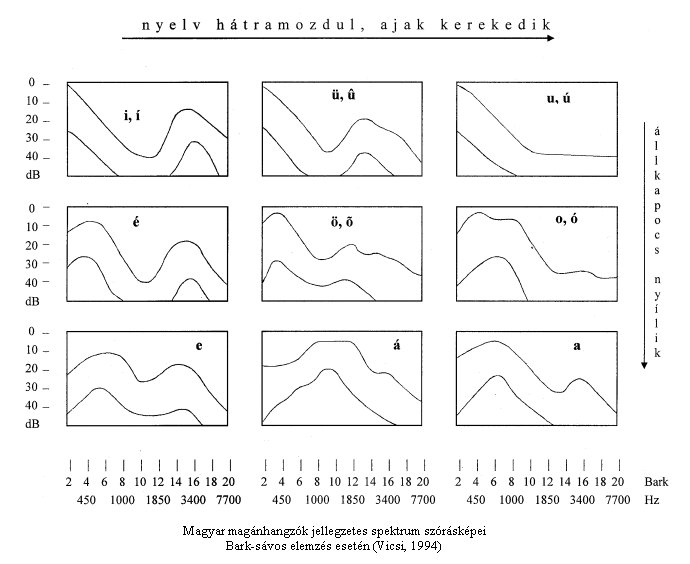 74
Magyar magánhangzók F2  értékei az F1  függvényében  4 férfi és női ejtésben, 
IPhA jelölésrendszerrel (Tarnóczy, 1974)
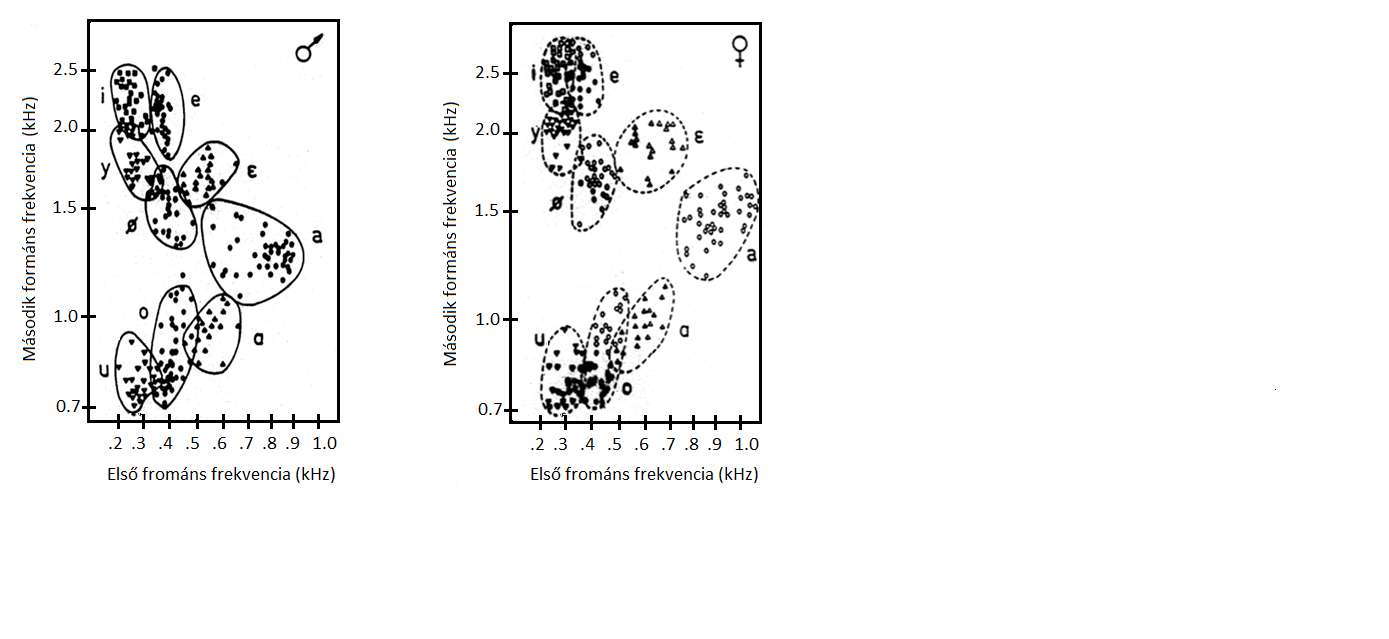 75
Coartikulációs effektus
A folyamatos artikuláció következtében a hangképző üregek méretei is 
folyamatosan változnak. 

- Normál tempójú beszédben a magánhangzóknak van egy kialakulási, 
egy kvázistacionárius (célkonfigurációt tükröző) és egy befejező szakasza. 
A színkép, ezzel együtt a formánsfrekvenciák, a kvázistacioner szakaszban tekinthetők 
közel állandónak. 

 - A kialakulási és befejező szakaszban a színkép a formánsokkal együtt erősen 
változhat a szomszédos beszédhangok képzési helye függvényében. 
Erre példát a következő spektrogramon mutatunk be, ahol a magánhangzók színkép
változása jól követhető az ábrázolt mondattöredékben. 

- Gyorsabb beszédtempónál a beszédhangok kvázistacioner szakasza rövidül meg, 
gyakran el is tűnik.
76
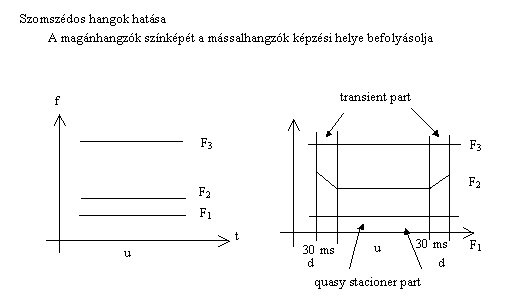 Egy kitartott ‚u’ magánhangzó                 ‚u’ magánhangzó mássalhangzók 
					környezetében
77
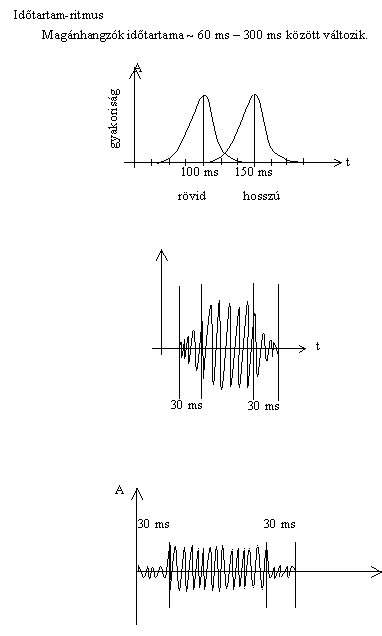 78
A „finom malacsültet” mondattöredék kézzel szegmentált és címkézett spektrogramja
A magánhangzók közepén az F1, F2 formánsfrekvenciák környezetét a piros nyilak mutatják.
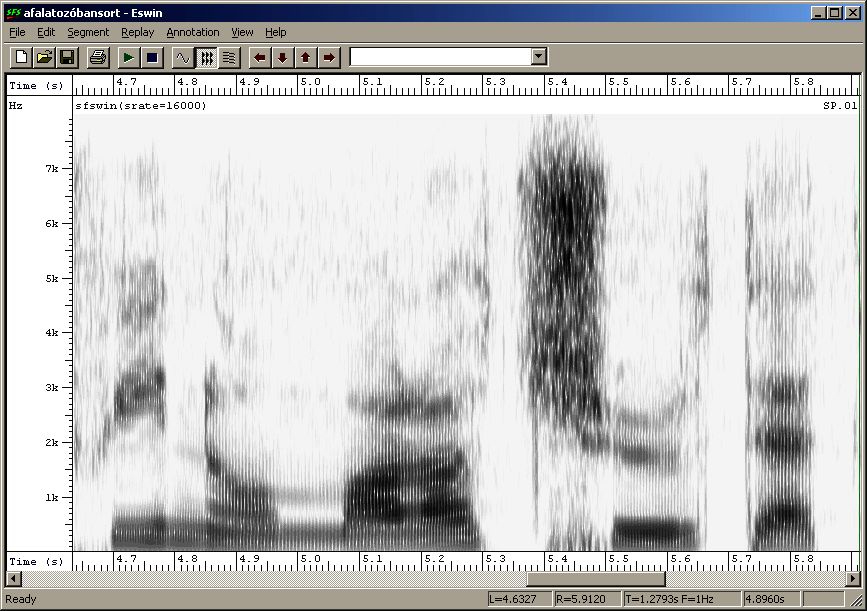 79
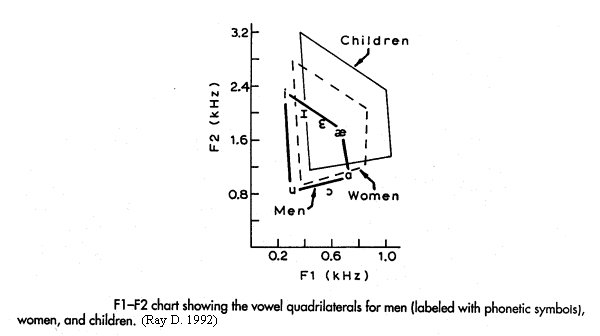 Férfiak, nőknek, gyerekeknek nem csak az alaphangjuk különböző, hanem a formáns frekvenciáik is.
80
Feladat
Mi a formáns?
.
Hogyan állapítaná meg az F1 és F2 formánsokat?
81
[Speaker Notes: Elmélet: hang keltésének mechanizmusa, gerjesztés létrejötte: zönge, zörej. Hangképző üreg hatása, formánsok.]
Feladat
Mi a formáns?
A hangképző üreg rezonanciafrekvenciái a formánsok.
Hogyan állapítaná meg az F1 és F2 formánsokat?
Frekvenciabeli megoldás
Burkológörbe maximumhelyeinek leolvasása
82
[Speaker Notes: Elmélet: hang keltésének mechanizmusa, gerjesztés létrejötte: zönge, zörej. Hangképző üreg hatása, formánsok.]
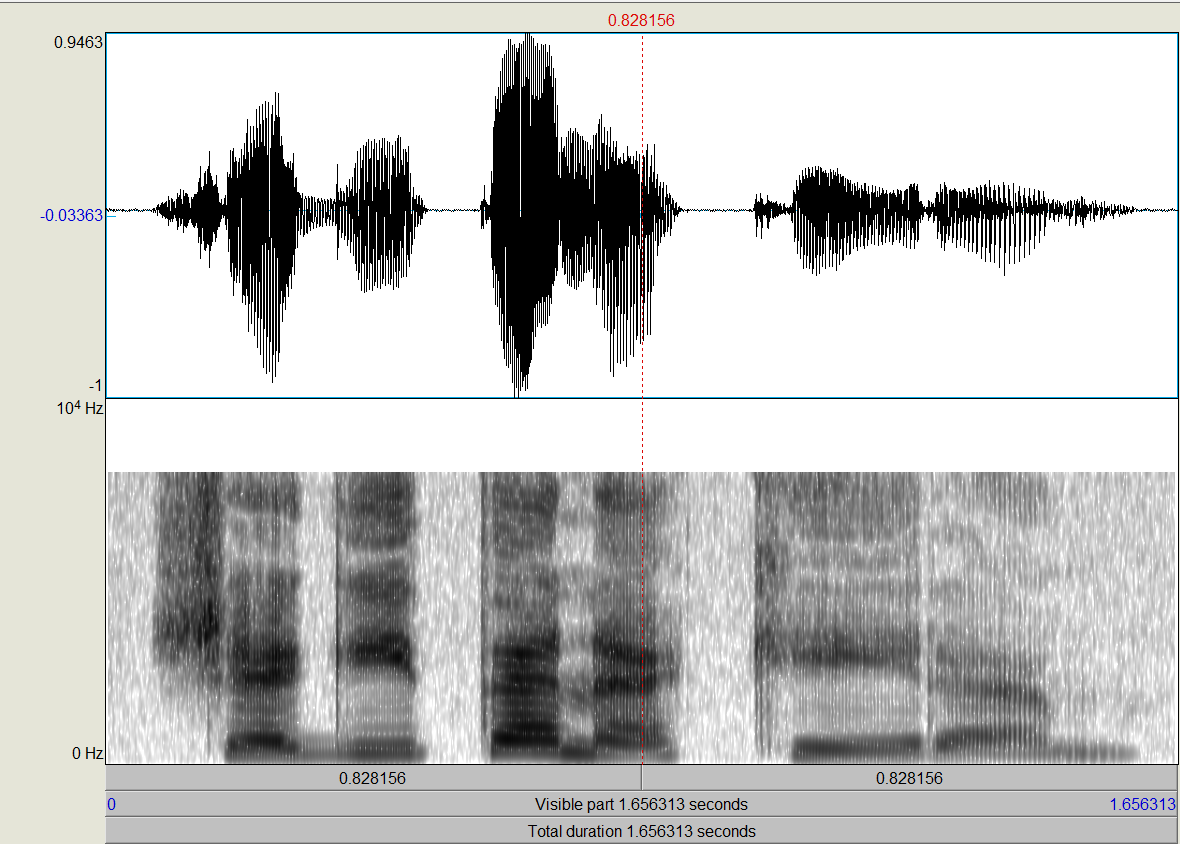 Segítene kérem?
Láthatóak-e valahol formánsok? Ha igen, hol, ha nem, miért nem?
83
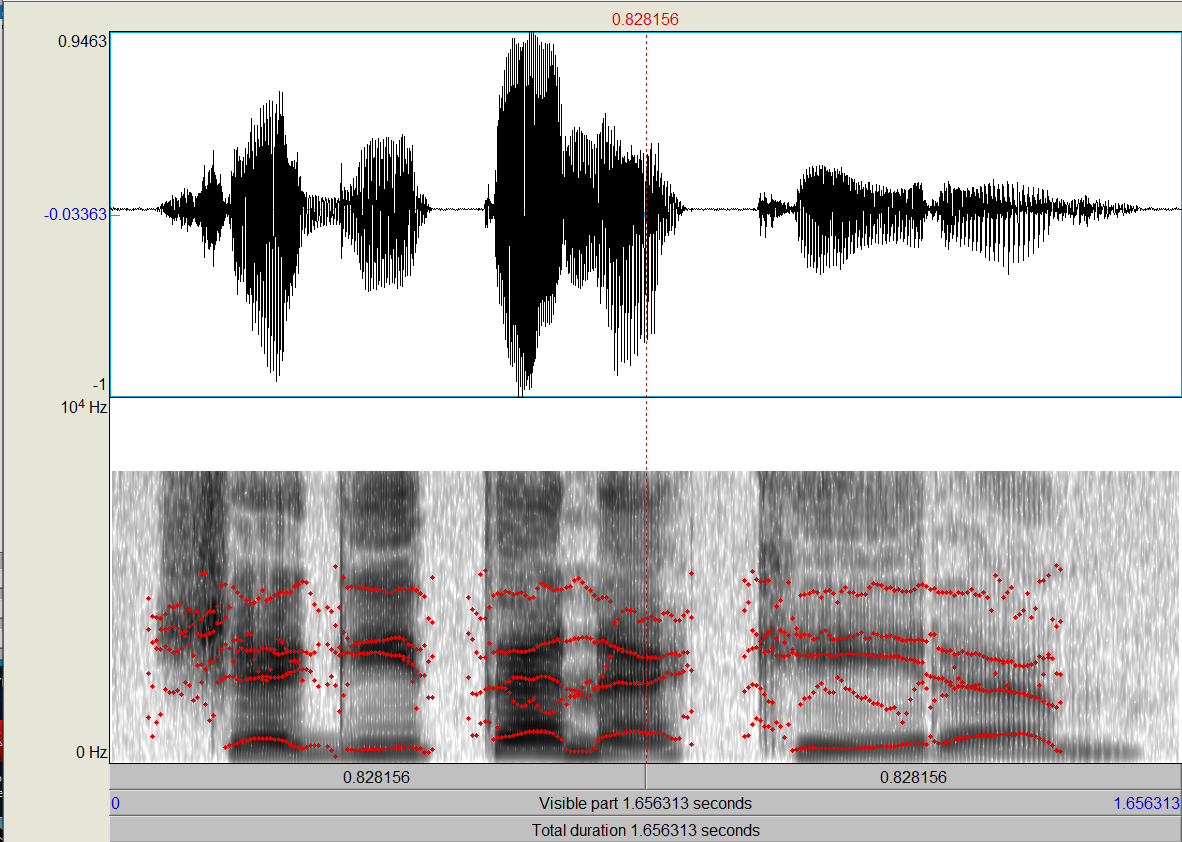 Segítene kérem?
84
Mássalhangzók
85
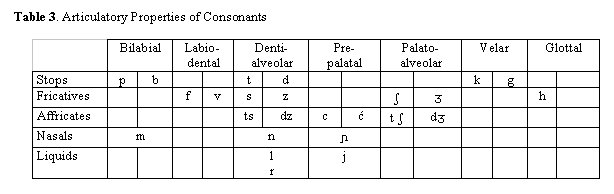 86
Nazálisok
Hangforrás: zöngeműködés

Rezonátor: orrüreg
Rezonáns jellegű mássalhangzók. 

Formánsokkal és antiformánsokkal  rendelkeznek. 
 Energiájuk jellemzően kisebb, mint a magánhangzóké.
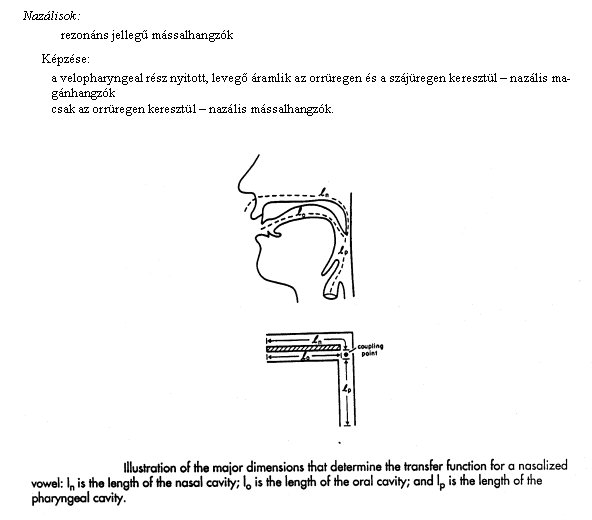 Rezonáns jellegű mássalhangzók. 

Száj zárásakor levegő áramlik az orrüregen keresztül. Energia hirtelen lecsökken mivel az orrnyílás jóval kisebb, mint a szájnyílás.

Formánsokkal és antiformánsokkal  rendelkeznek.
87
az átviteli függvény tartalmaz pólusokat és zérusokat(Ray D. 1992)
nazális formáns frekvenciája 250 – 300 Hz, a többi formánshely a képzés helyétől függ
Antiformáns helyek alacsony (750 – 1250 Hz), középső (1450 – 2200 Hz) és
 magas (3000 Hz fölött) szintén változnak a képzési hellyel. 
Energiájuk jellemzően kisebb mint a magánhangzóké.
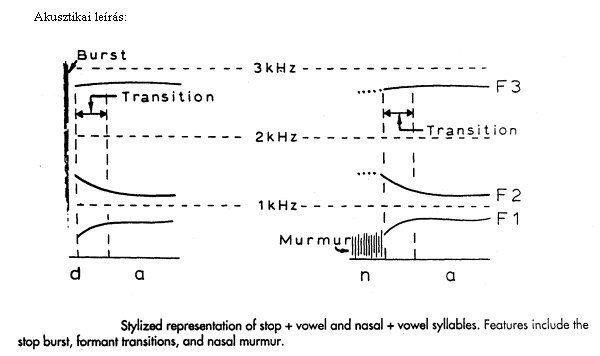 88
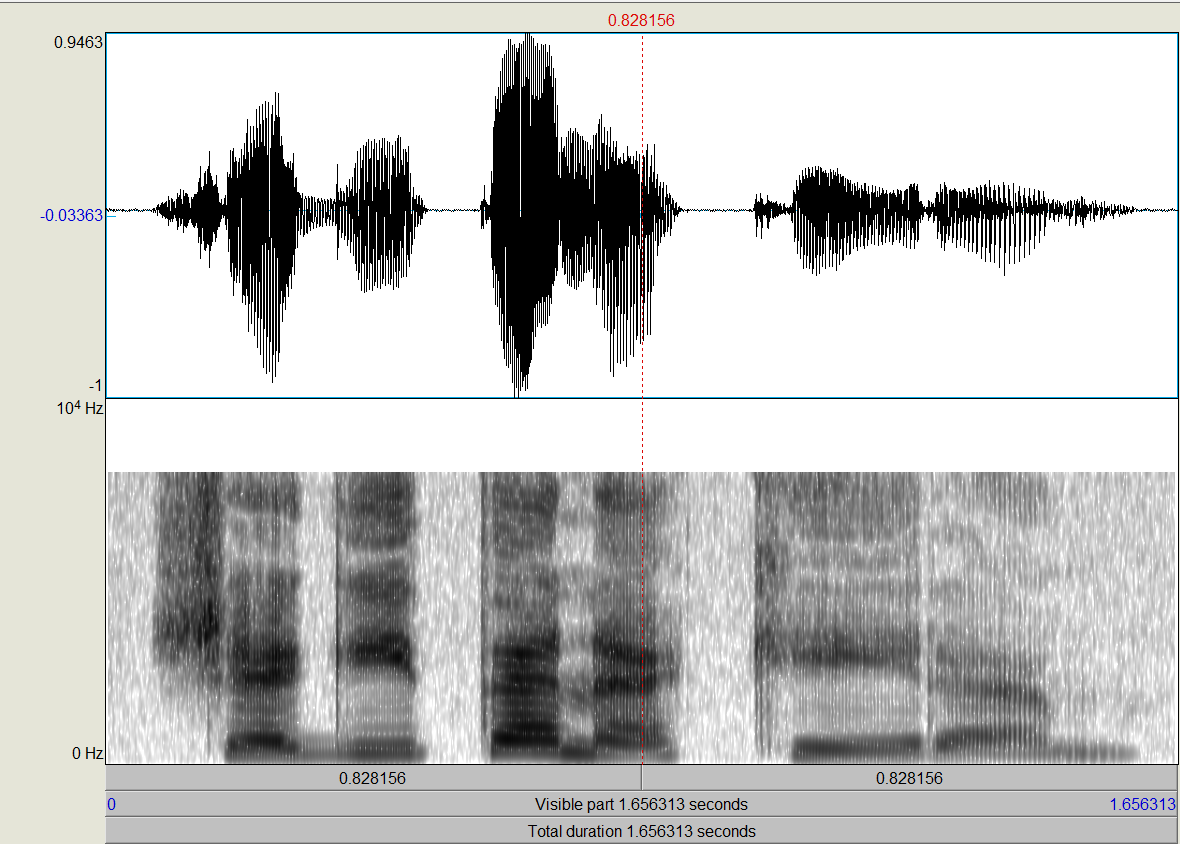 n
m
„n”, „m” nazális beszédhangok a „Segítene kérem?” mondatban
89
Likvidák

Hangforrás:  zöngeműködés, gyenge súrlódás
Rezonátor: a hangképző csatorna

Rezonáns jellegű mássalhangzók. 
		Formánsokkal és antiformánsokkal  rendelkeznek, 
		Energiájuk jellemzően kisebb, mint a magánhangzóké, 			de nem 	esik le olyan mértékben, mint a nazálisoknál. 
		Magánhangzók környezetében folytonos 	formánsátmenet. 
		Gyenge zajkomponens.
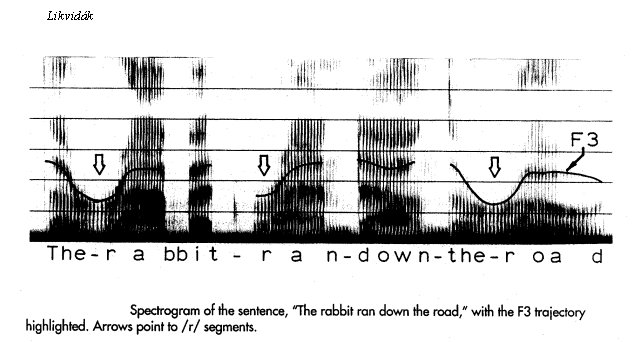 90
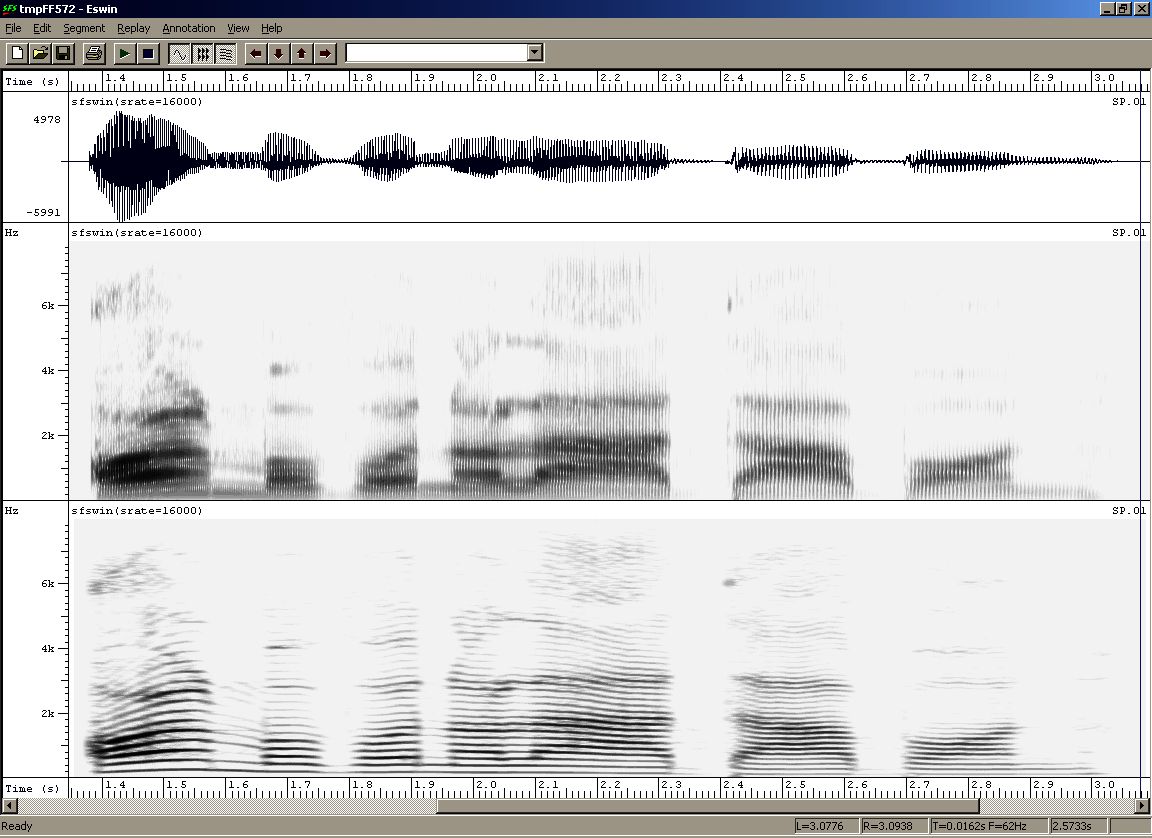 l
l
„I” likvida az „Alma van a ládában” mondatban
Réshangok


Hangforrás:
 szűk résen áthaladó levegő által keltett zörej
zöngeműködéssel vagy anélkül

Rezonátor: a hangképző csatorna
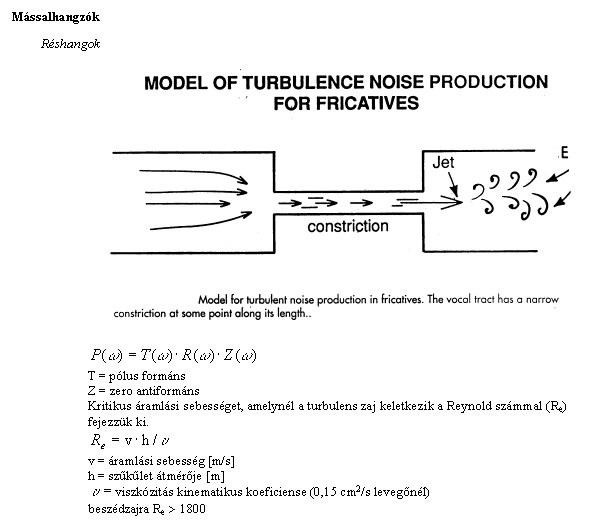 92
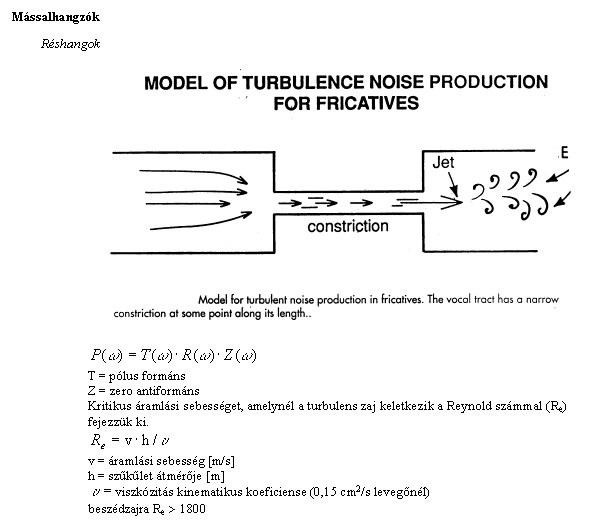 93
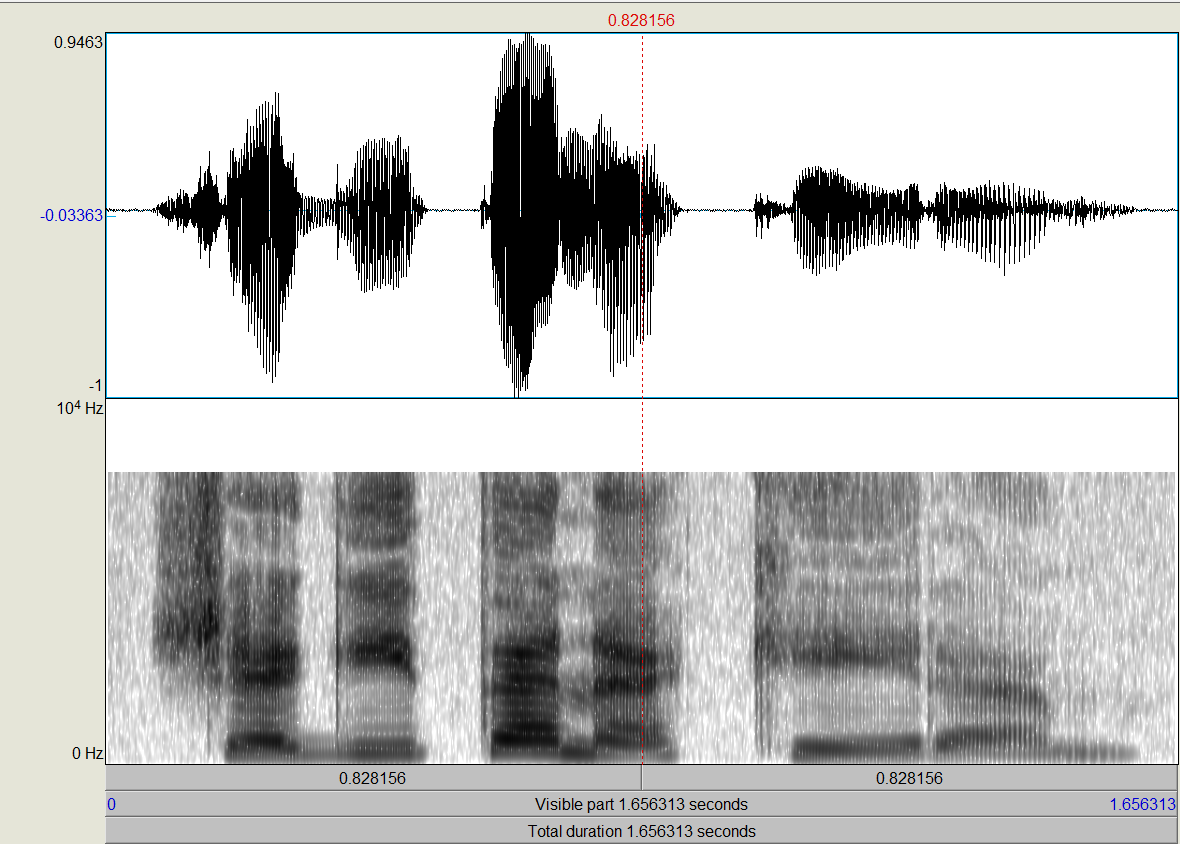 s
„s”, zöngétlen réshang a „Segítene kérem?” mondatban
94
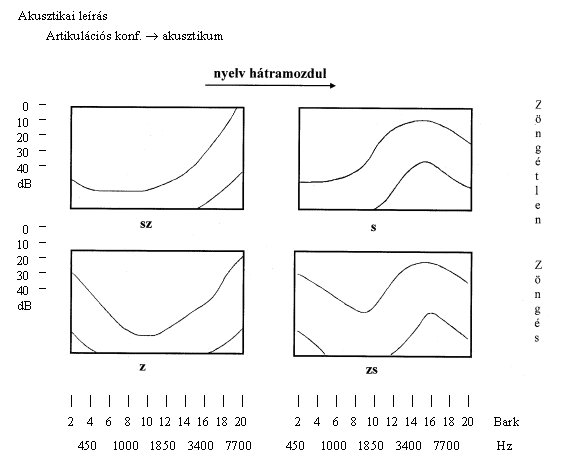 95
Helyes ejtés színképének szórástartománya
Zárhangok

Hangforrás:
Zárfelpattanási zörej
zöngeműködéssel vagy annélkül

Rezonátor: a hangképző csatorna
96
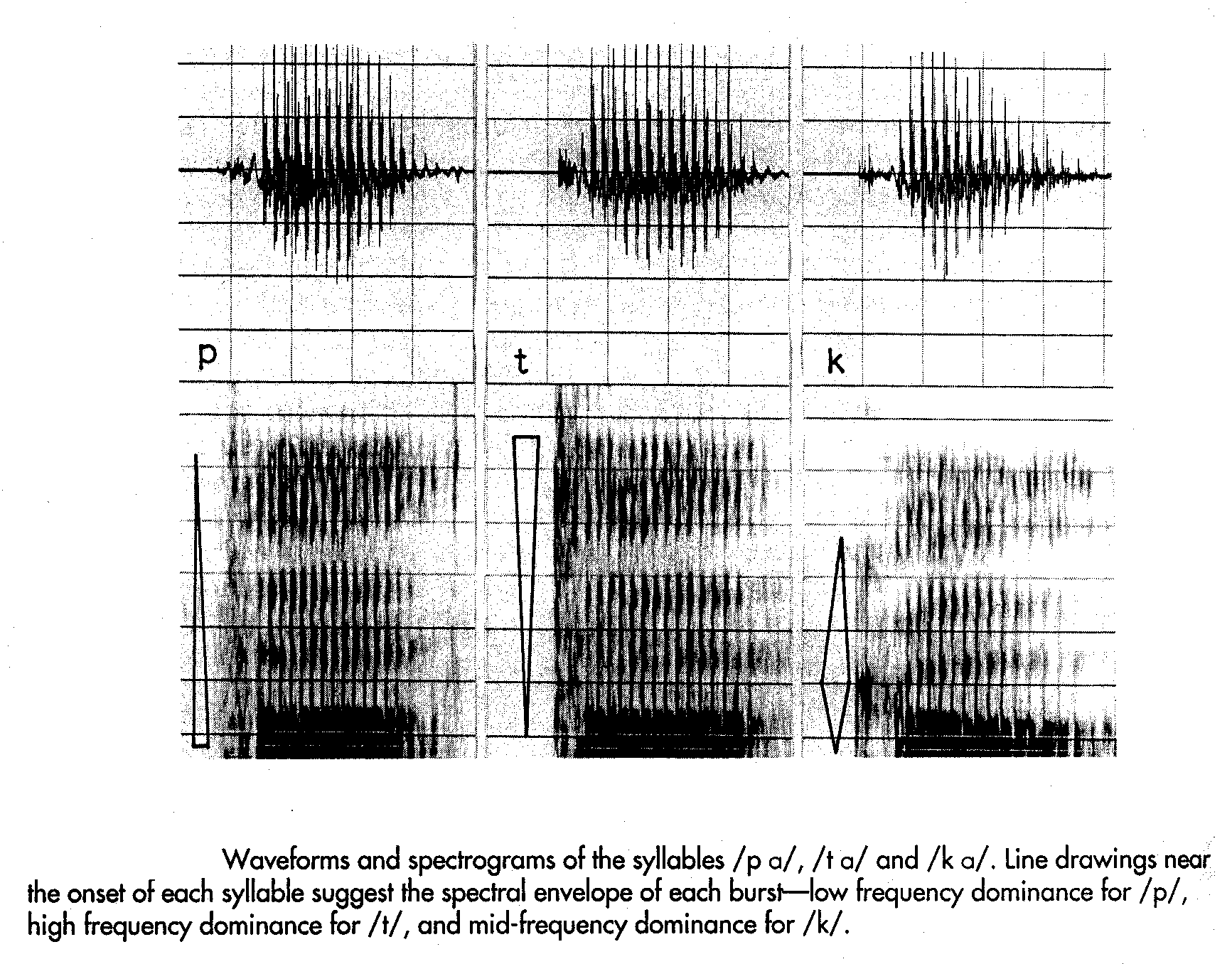 52. ábra
97
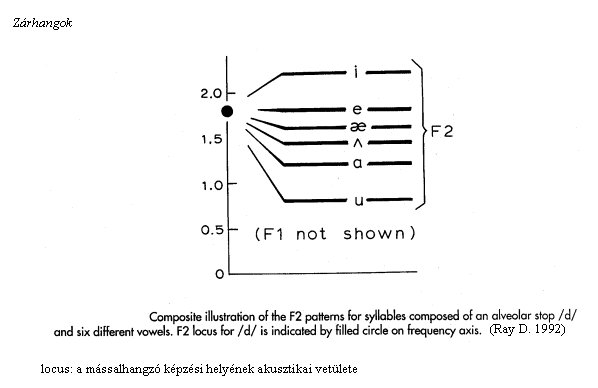 98
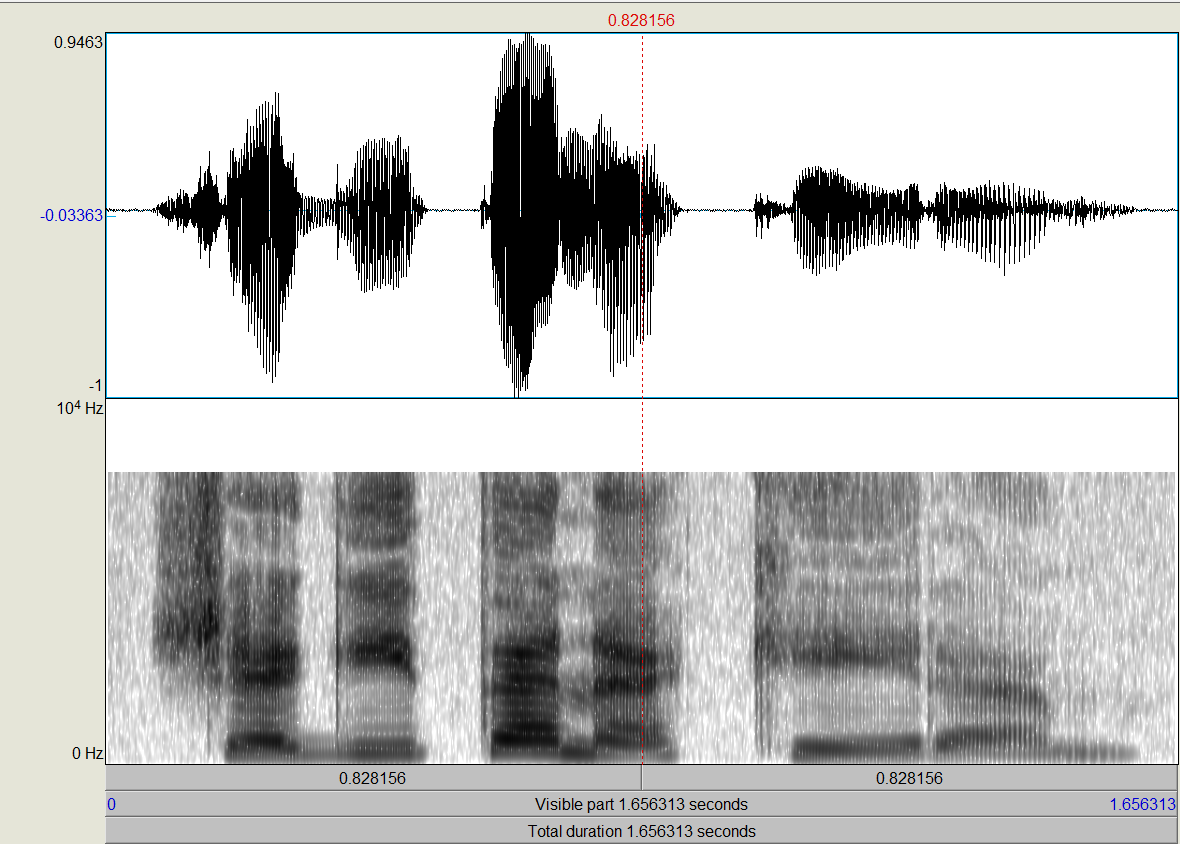 n
g
t
k
„g”, zöngés zárhang, „t” és „k” zöngétlen zárhangok a „Segítene kérem?” mondatban
99
Akusztikai leírás 
Akusztikailag összetett


	zárképzési tranziens, és zörej, 
	zár, 
	zárfelpattanás zörej


Időtartam, ritmus:
zár ~ 80 - 100ms
felpatt. zörej ~ 5 - 40 ms + aspiration



hosszú mássalhangzó – csak a zár időtartama nő meg, ~ 100 – 300 ms
100
Zárréshangok (affrikáták)

Hangforrás:
Zárfelpattanás plussz súrlódási zörej
zöngeműködéssel vagy annélkül

Rezonátor: a hangképző csatorna
101
Affrikáták
Akusztikai leírás
locus képzési hely szerint
Akusztikailag összetett: 
	zárképzési tranziens és zörej,
	zár,
	zárfelpattanási zörej,+ spiráns zörej.
Időtartam: zár  ~  50-100 ms, zárfelp és spiráns zörej  ~  50- 100 ms
hosszú mássalhangzó  csak a zár időtartama növekszik
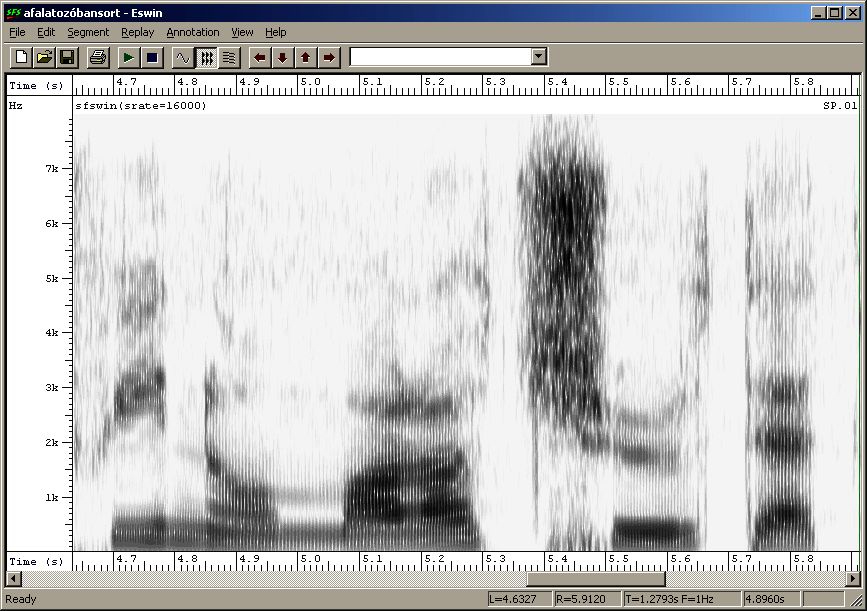 c
102
„f i n o m    m a  la c s ü l t e t”